みくにみなといちば
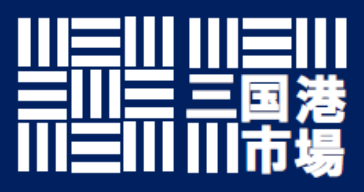 三国港市場ってどんなところ？
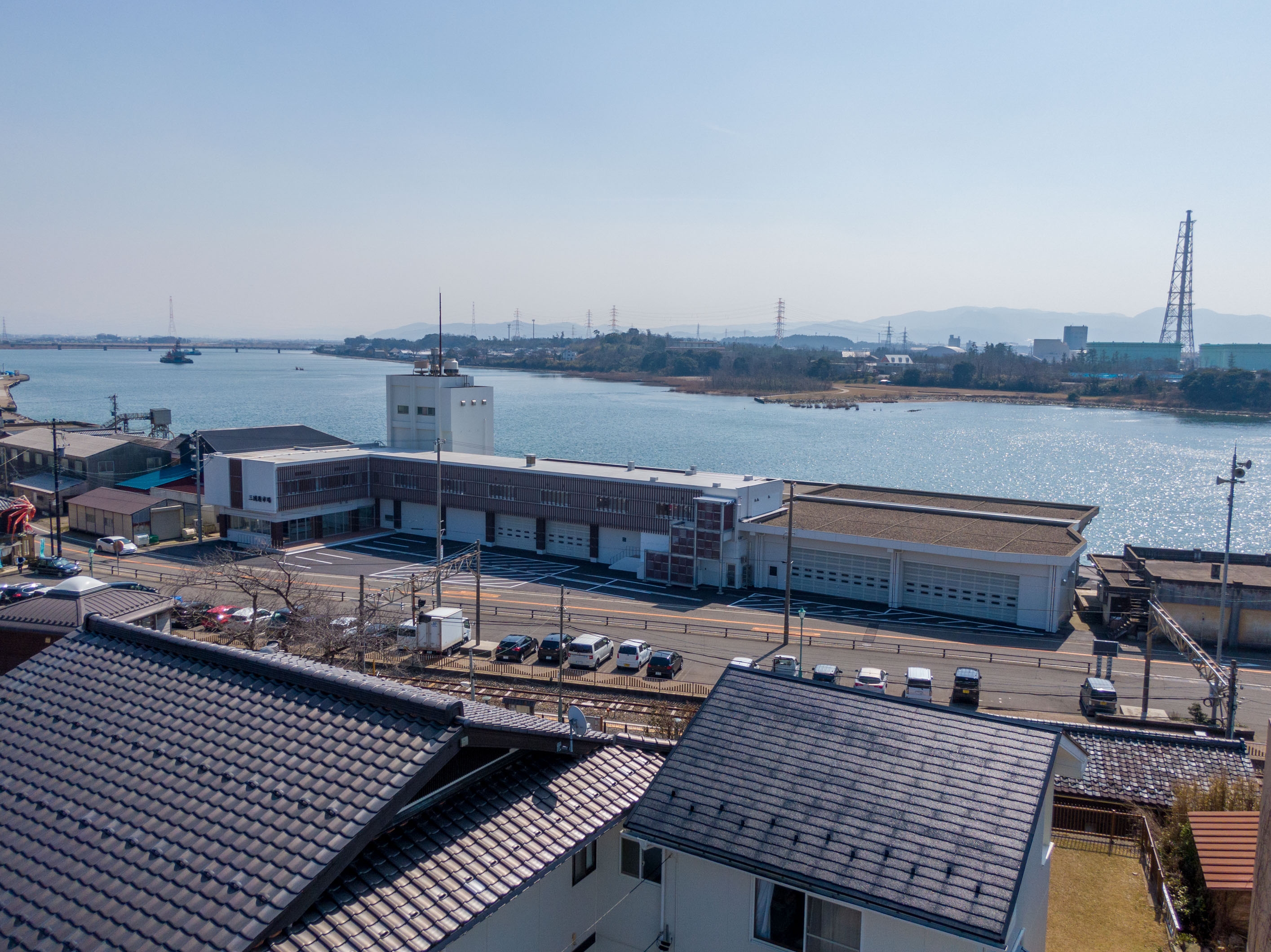 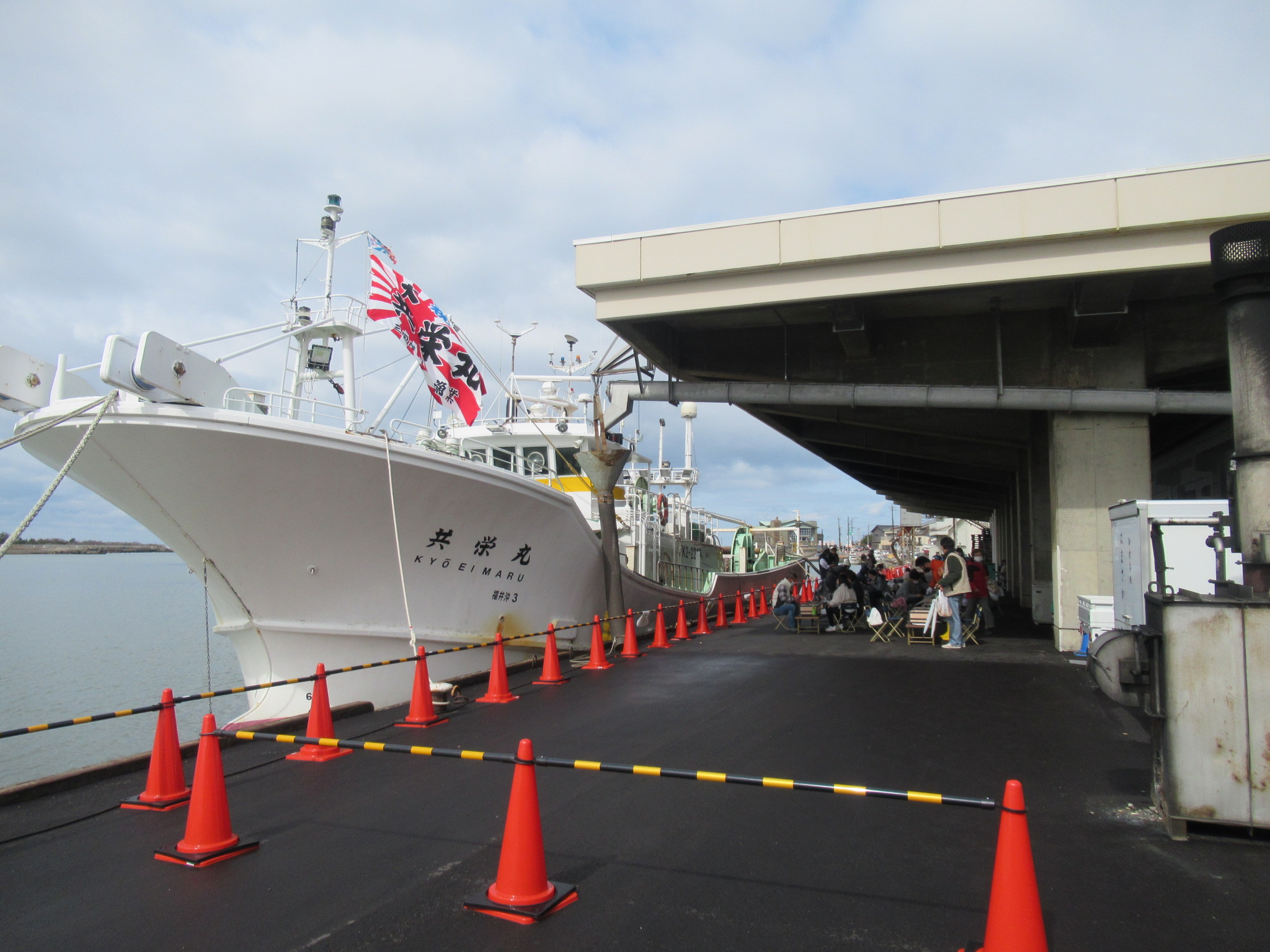 一般社団法人 三国港市場
三国港市場とは？
三国港市場は、地方卸売市場です。

三国港市場では、三国の漁師さんが水揚げする水産物を取引きし、魚屋さんや問屋さんへの販売を行っています。これを「卸売り」といいます。

取引きされた水産物は、問屋さんをとおし、小売店や飲食事業者に流通します。
卸売市場
漁師さん
漁により得た水揚げを卸売市場へ荷揚げする。
卸売り
（セリ）
魚屋さん
小売店
飲食店
問屋さん
三国港市場（卸売市場）の役割
集荷、分荷　
　三国港周辺の漁業者の水揚げが集められ、販売先に出荷されます。

価格形成
　公正な取引により、適正な価格が決められています。

代金決済
　漁業者の収入の安定のため、販売代金を速やかに決済します。

情報受発信
　日々の取引結果や、需要と供給にかかわる情報を伝達します。
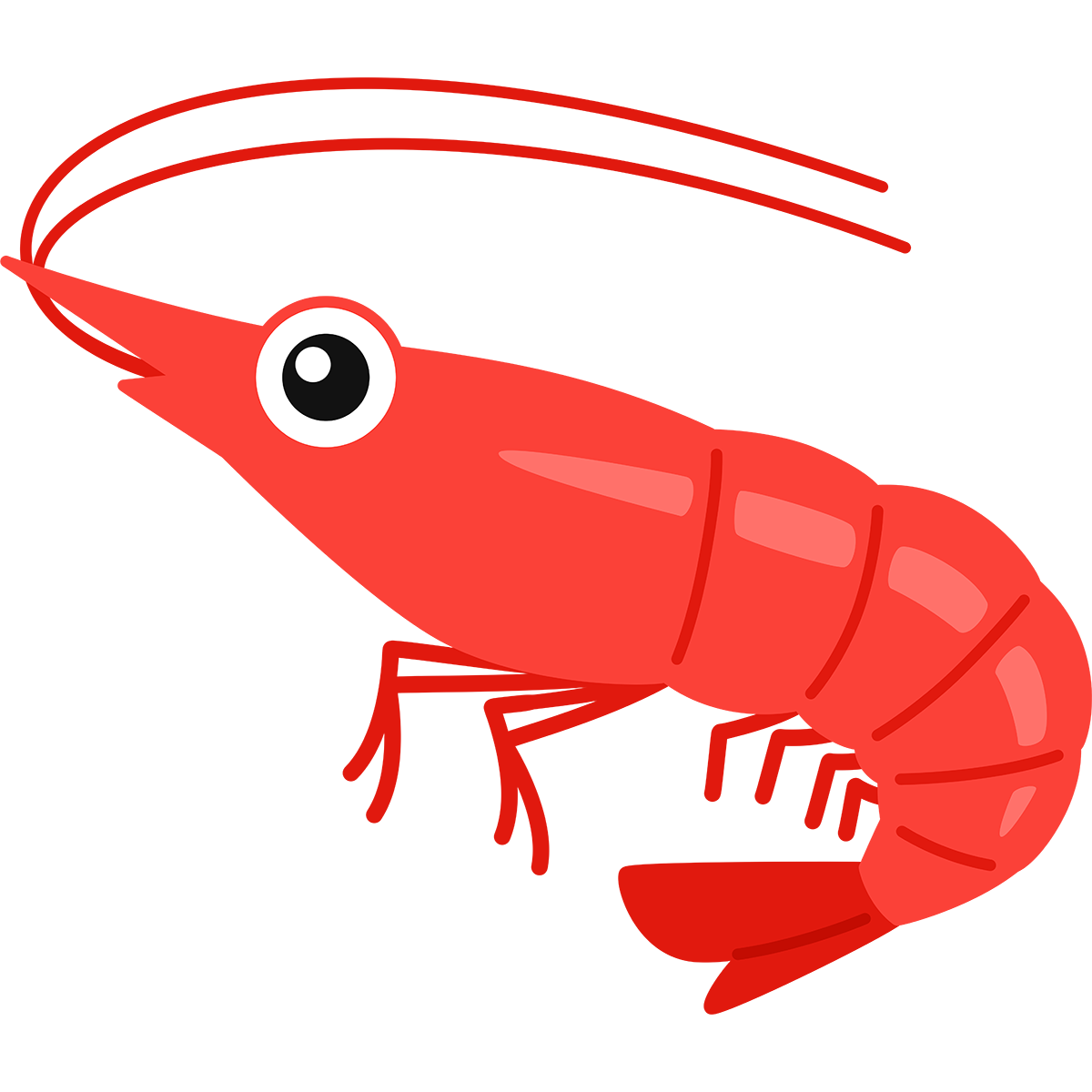 三国港の漁業
三国には、３つの漁業組合があり、主な漁獲は下記のとおりです。

三国港機船底曳網漁業組合
　　　　　　　　・・・底曳網漁（越前ガニ、甘えび、ハタハタ、メギスなど）
三国港漁業組合・・・一本釣漁（ハチメ、タイ、アジなど）
雄島漁業組合　・・・浅海漁業（海女漁）（ワカメ・サザエ・アワビなど）
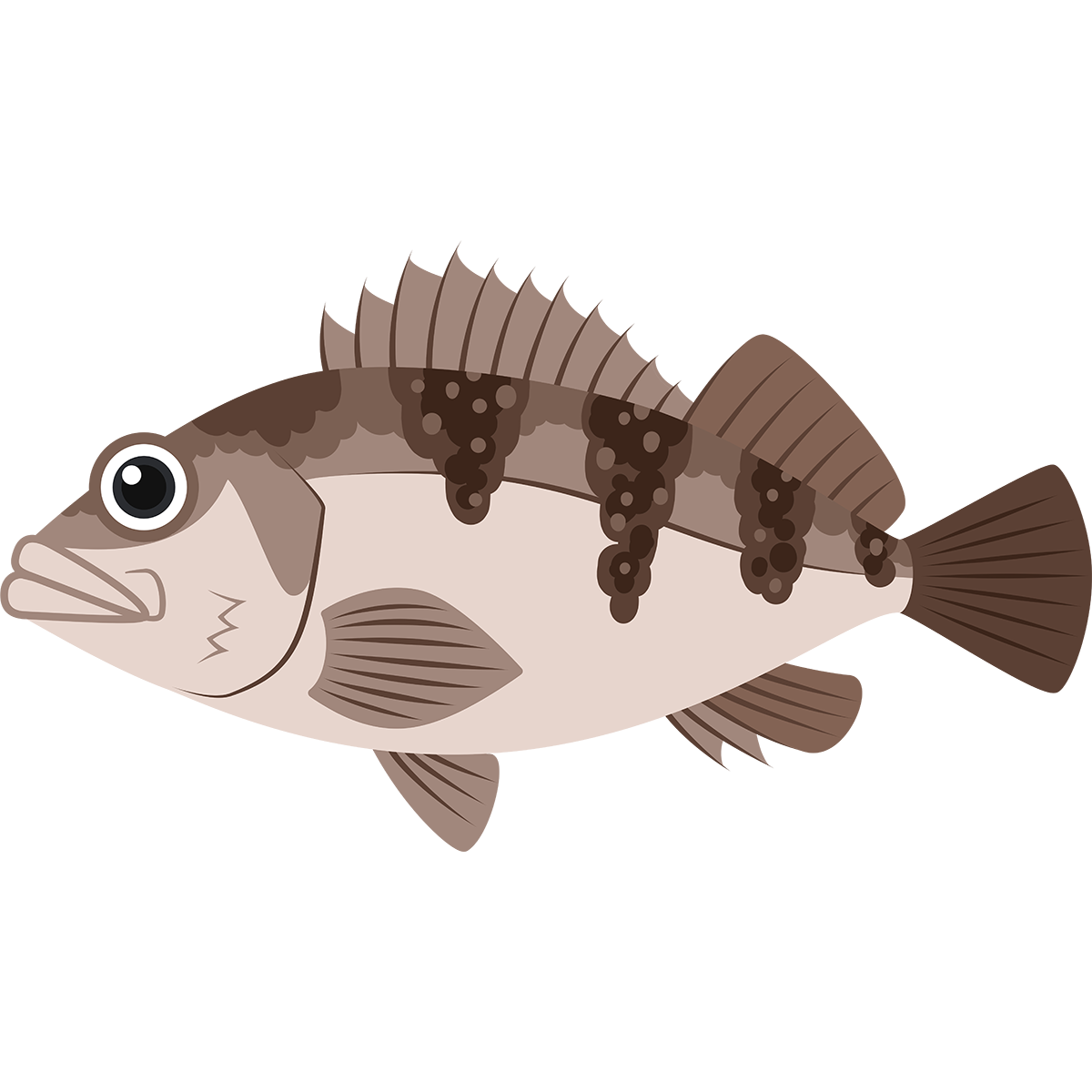 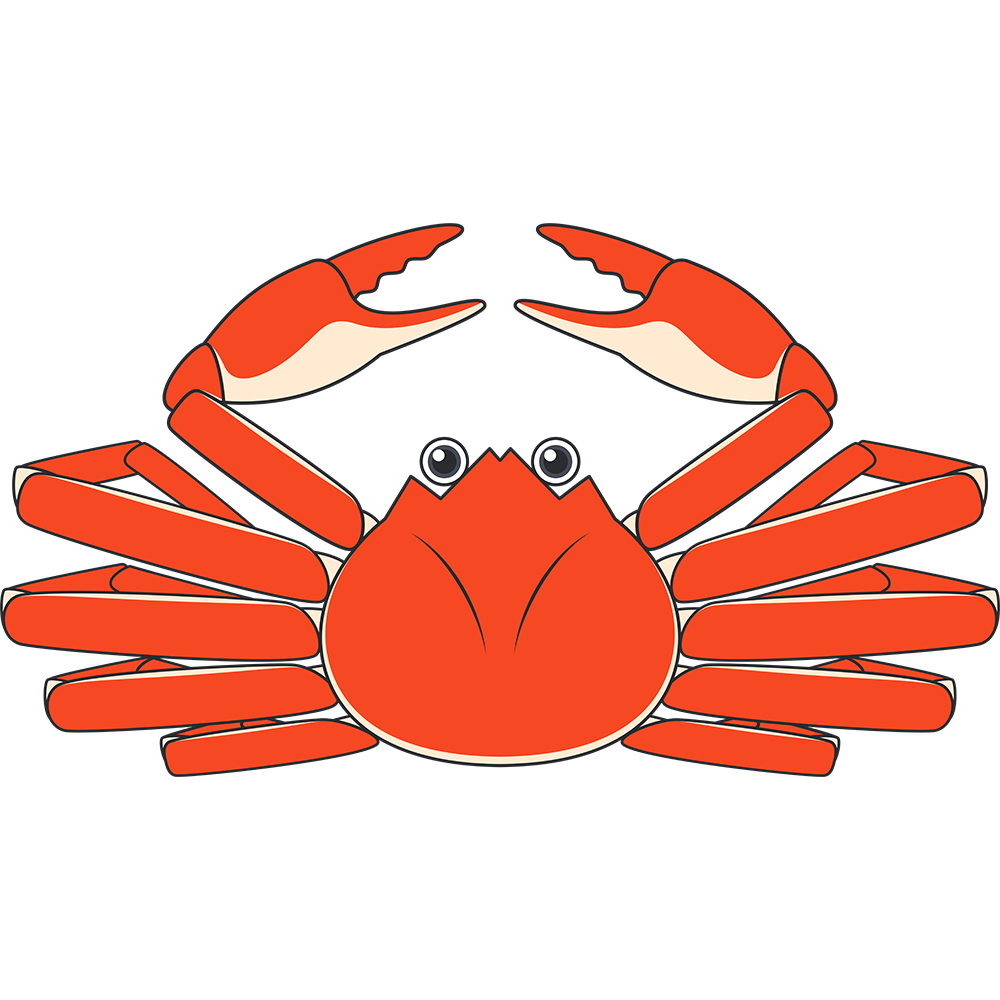 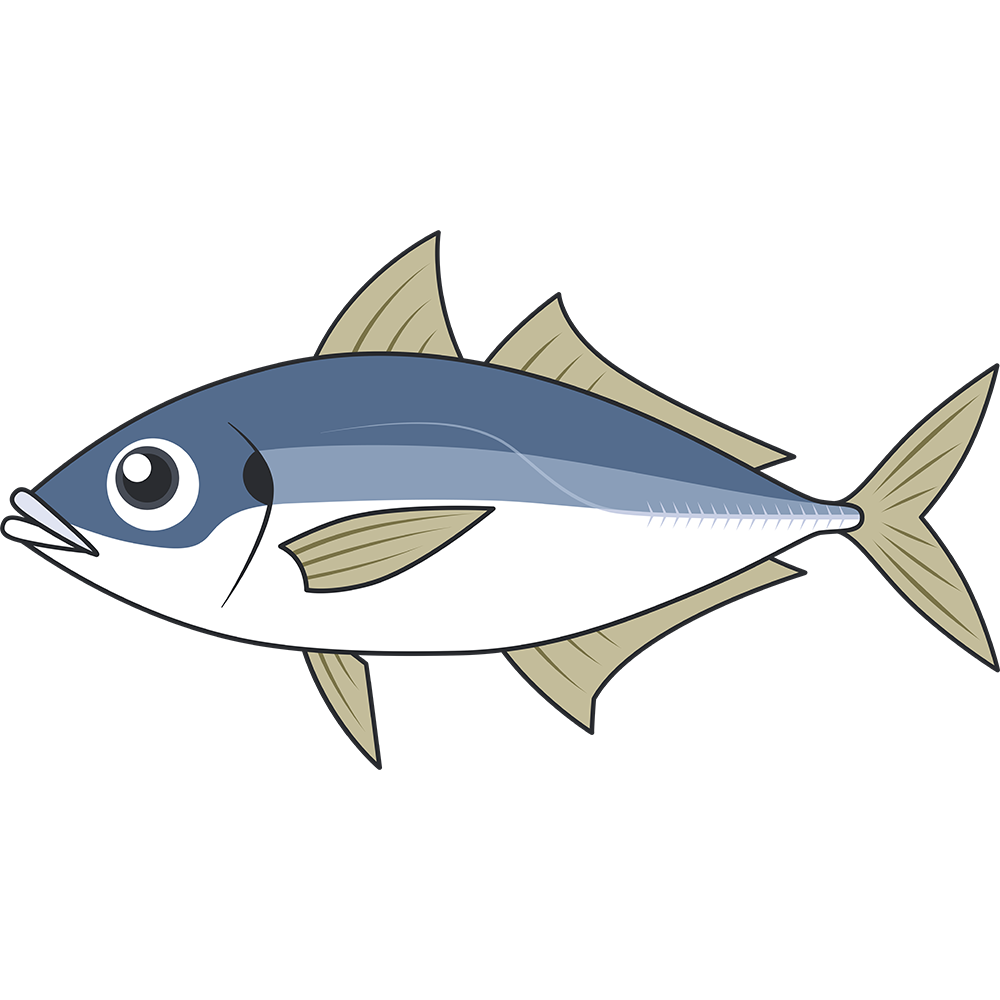 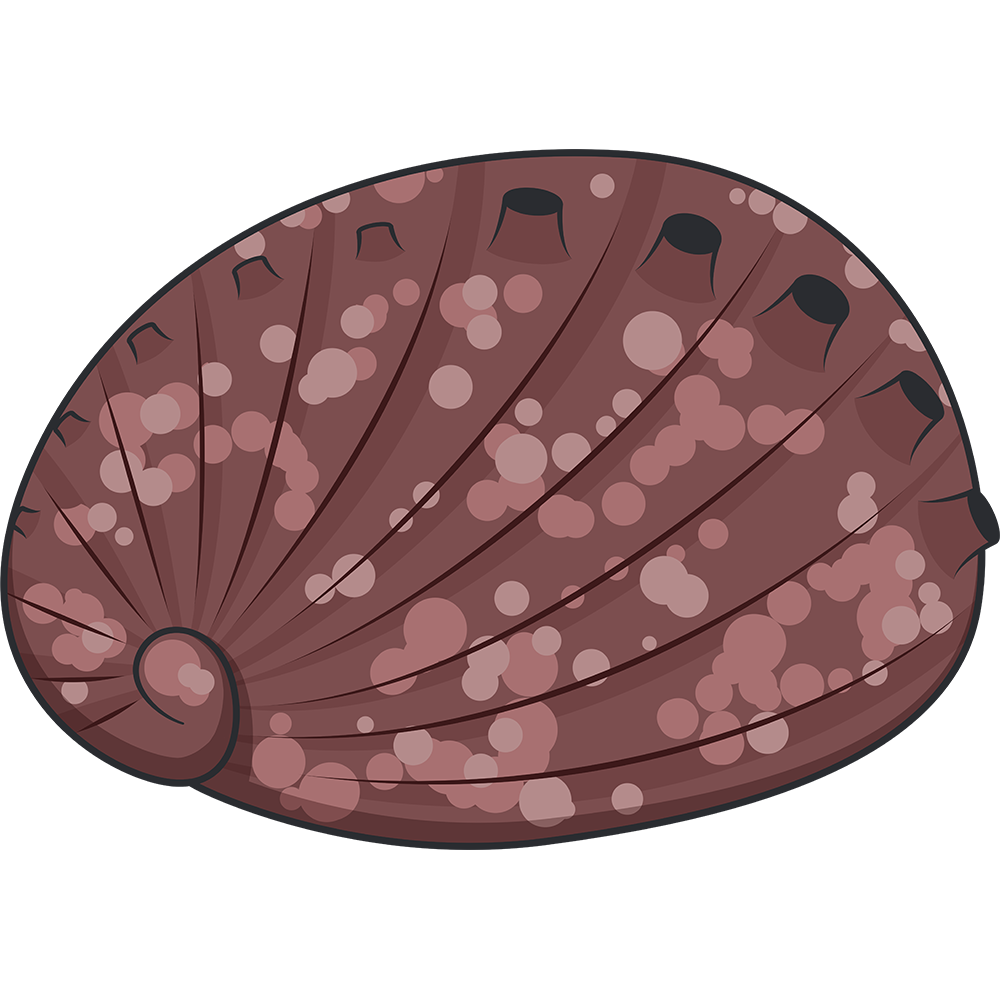 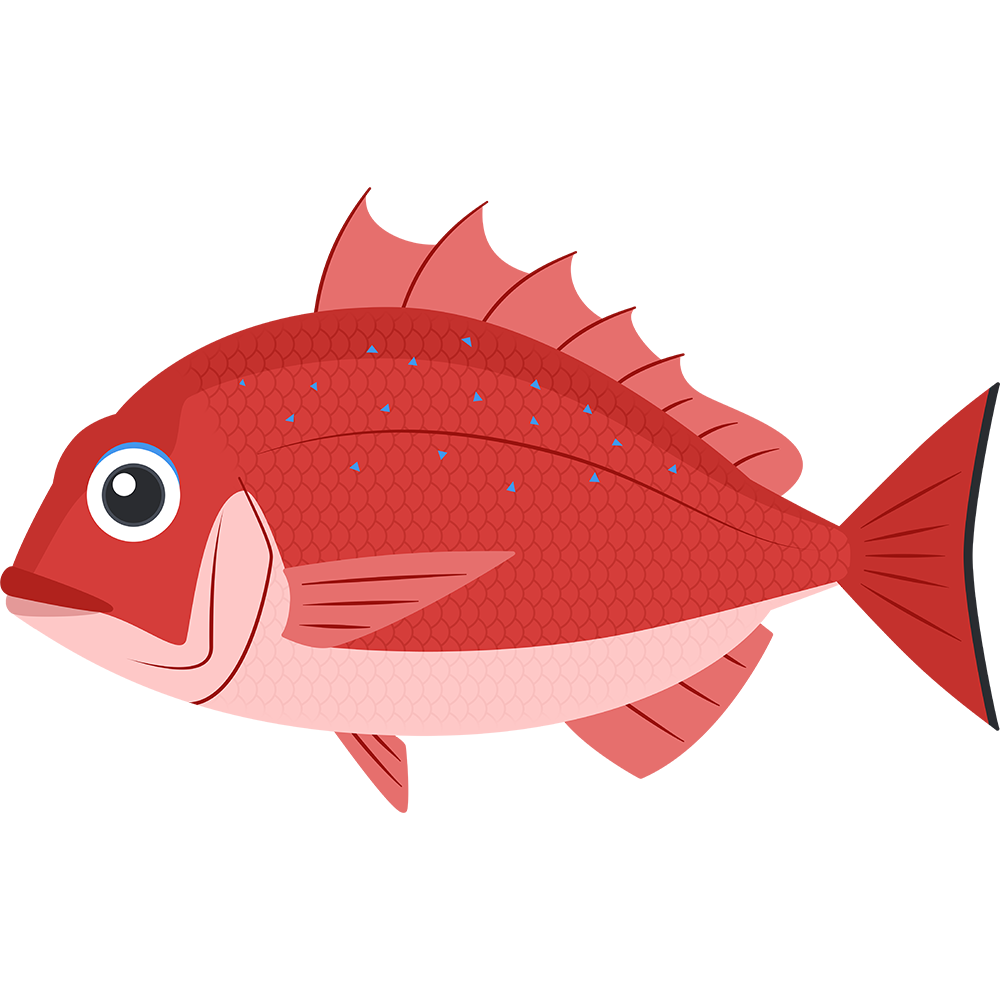 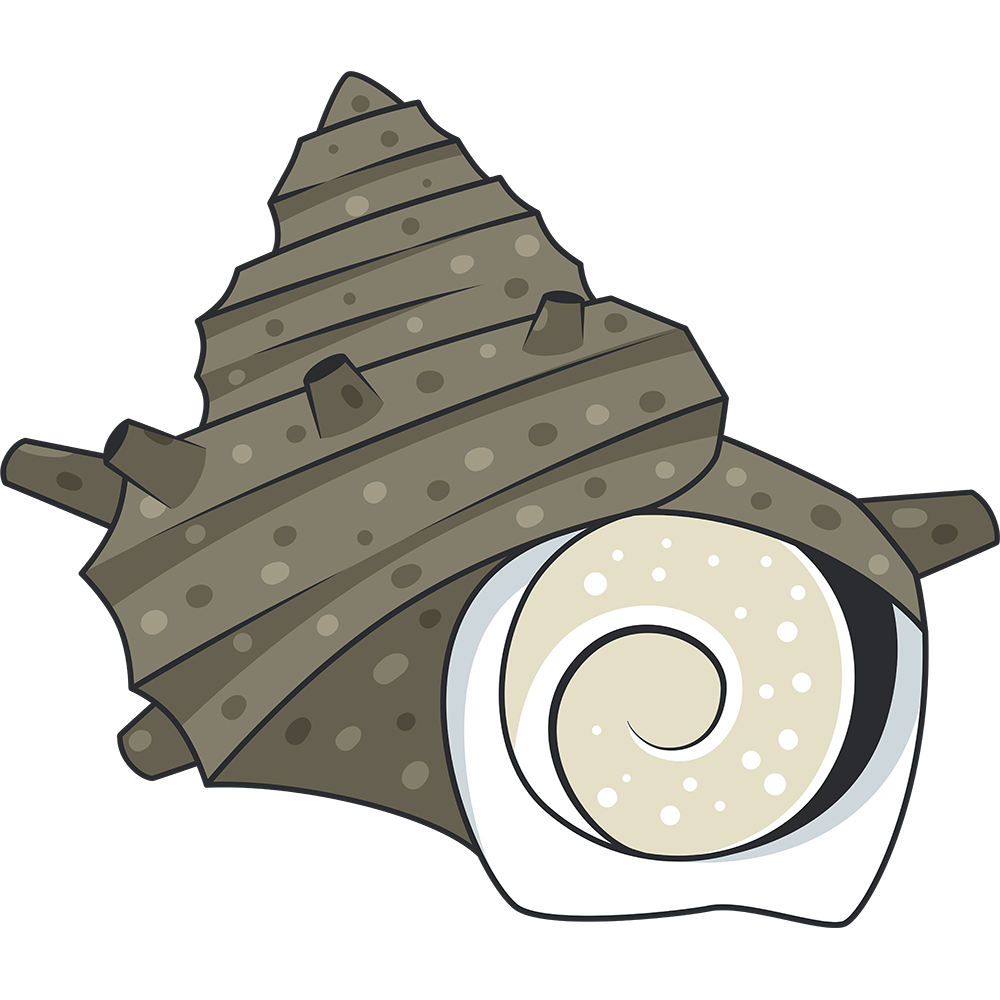 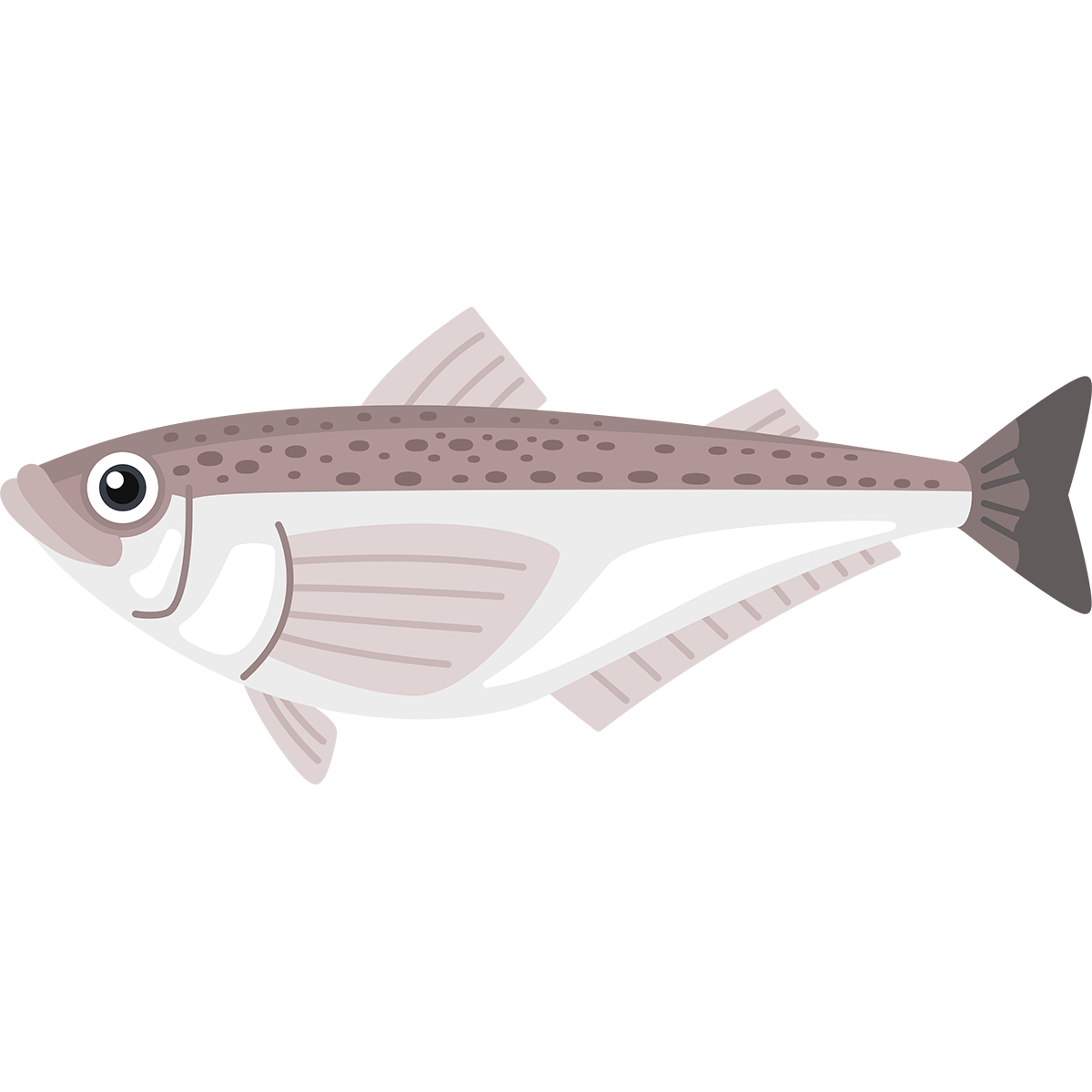 三国港市場の卸売り（セリ）
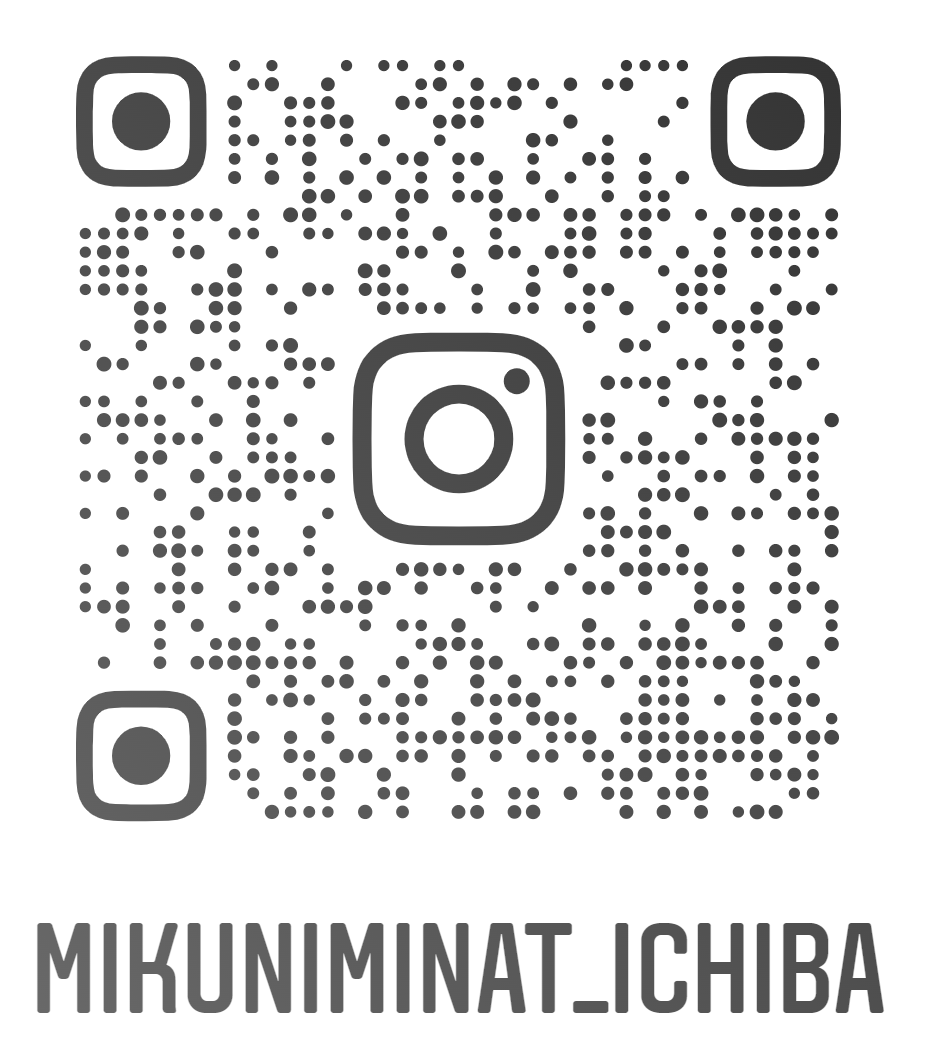 競りの様子をインスタグラムで配信中
冬の越前がに競りの様子
冬の水がに競りの様子
春の競りの様子
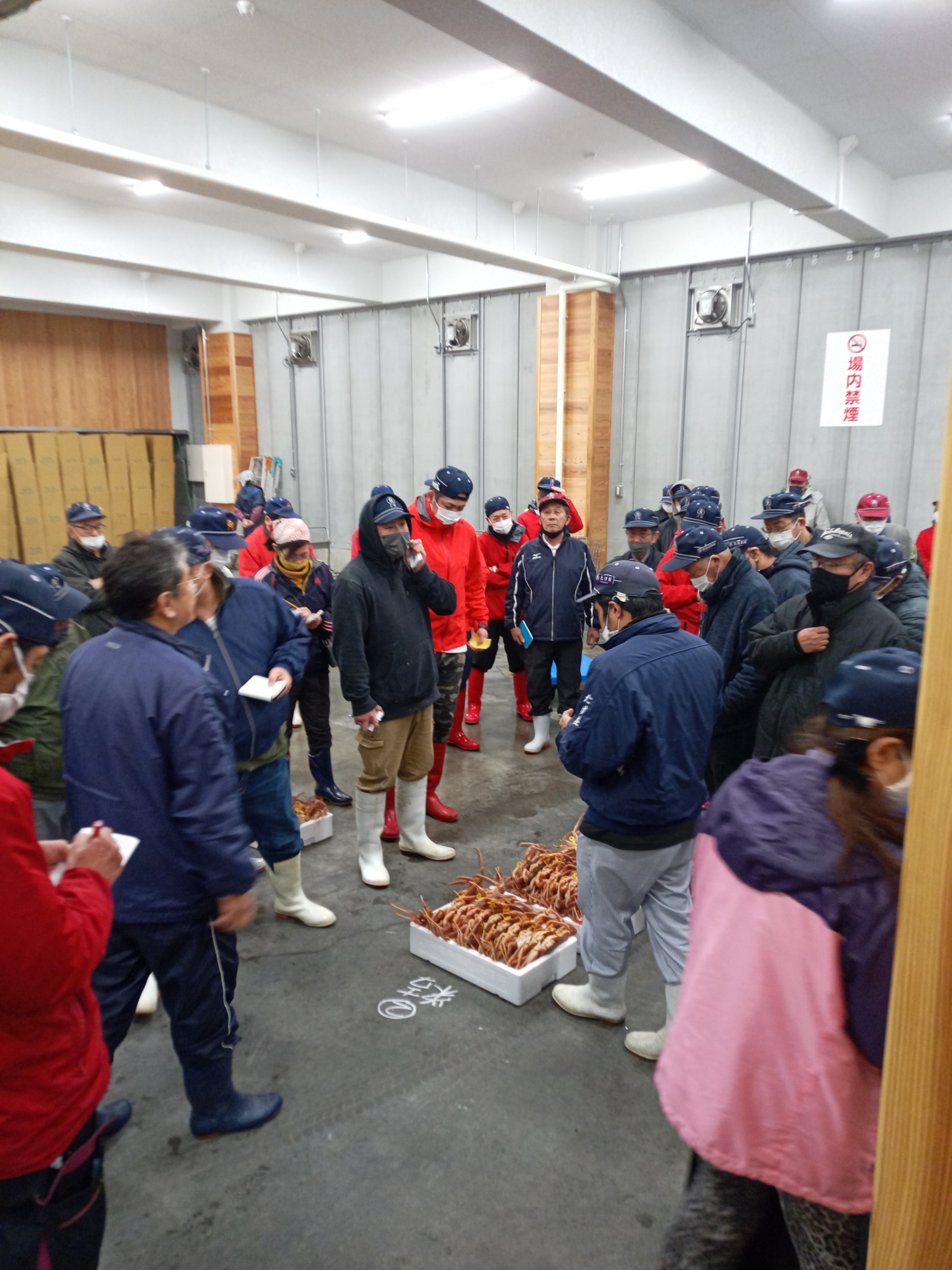 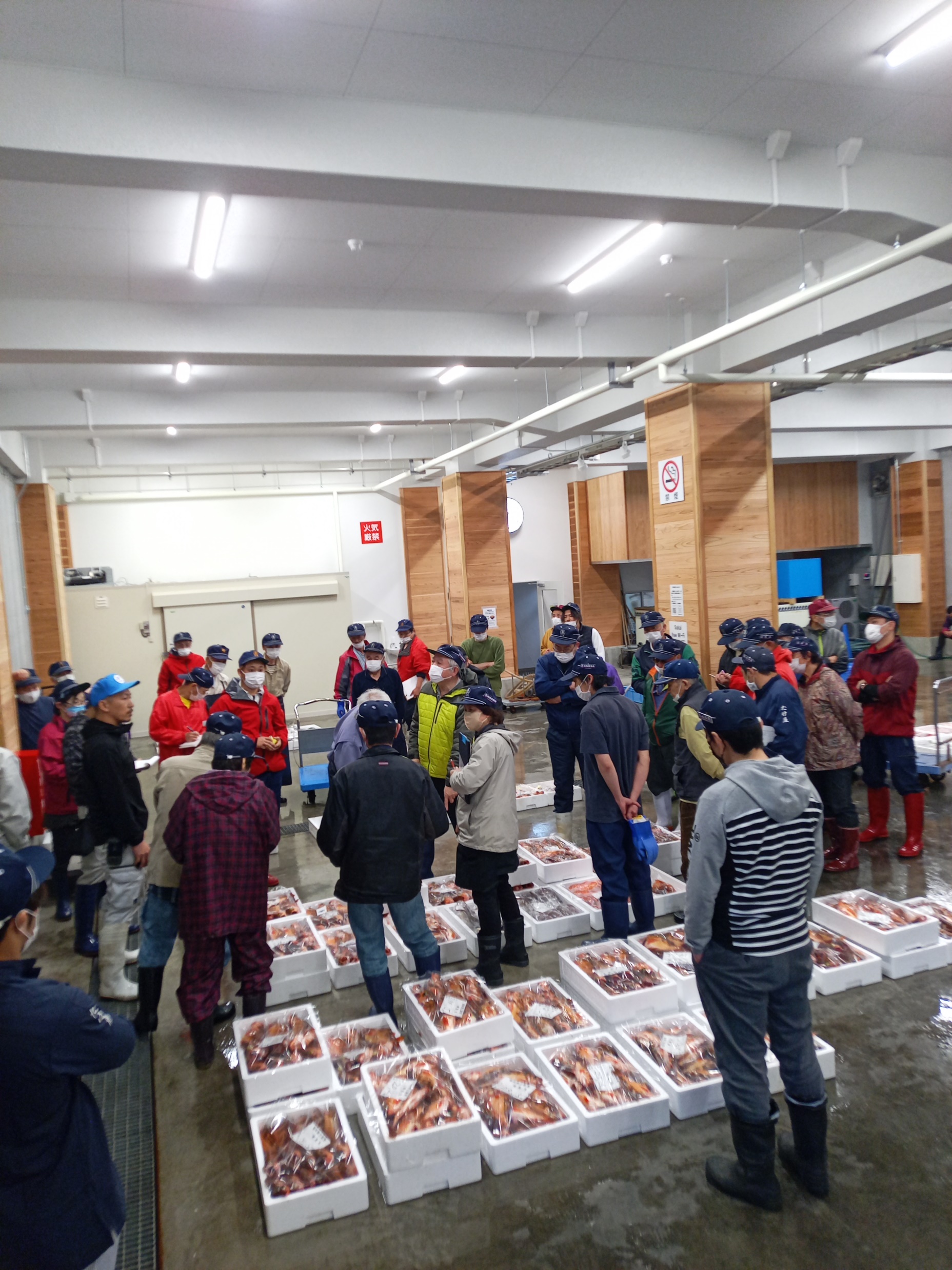 三国港市場の朝市の様子（水産物PR）
詳しくはHPをご覧ください
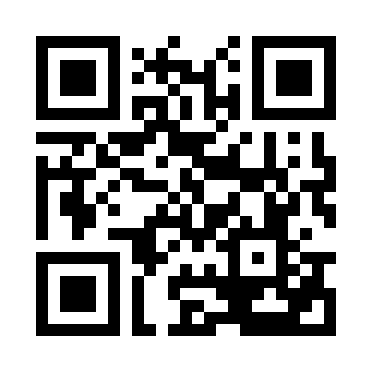 三国港市場では、水産物のPRのため朝市を開催しています。
　皆様も、ご家族、ご友人と「港で朝ごはん」いかがですか。
　水産物をはじめ様々なものが並ぶ販売ブース、炊き立てご飯と
　海鮮汁でおもてなしする市場食堂、手ぶらでOK炭火焼きブースでお待ちしております。
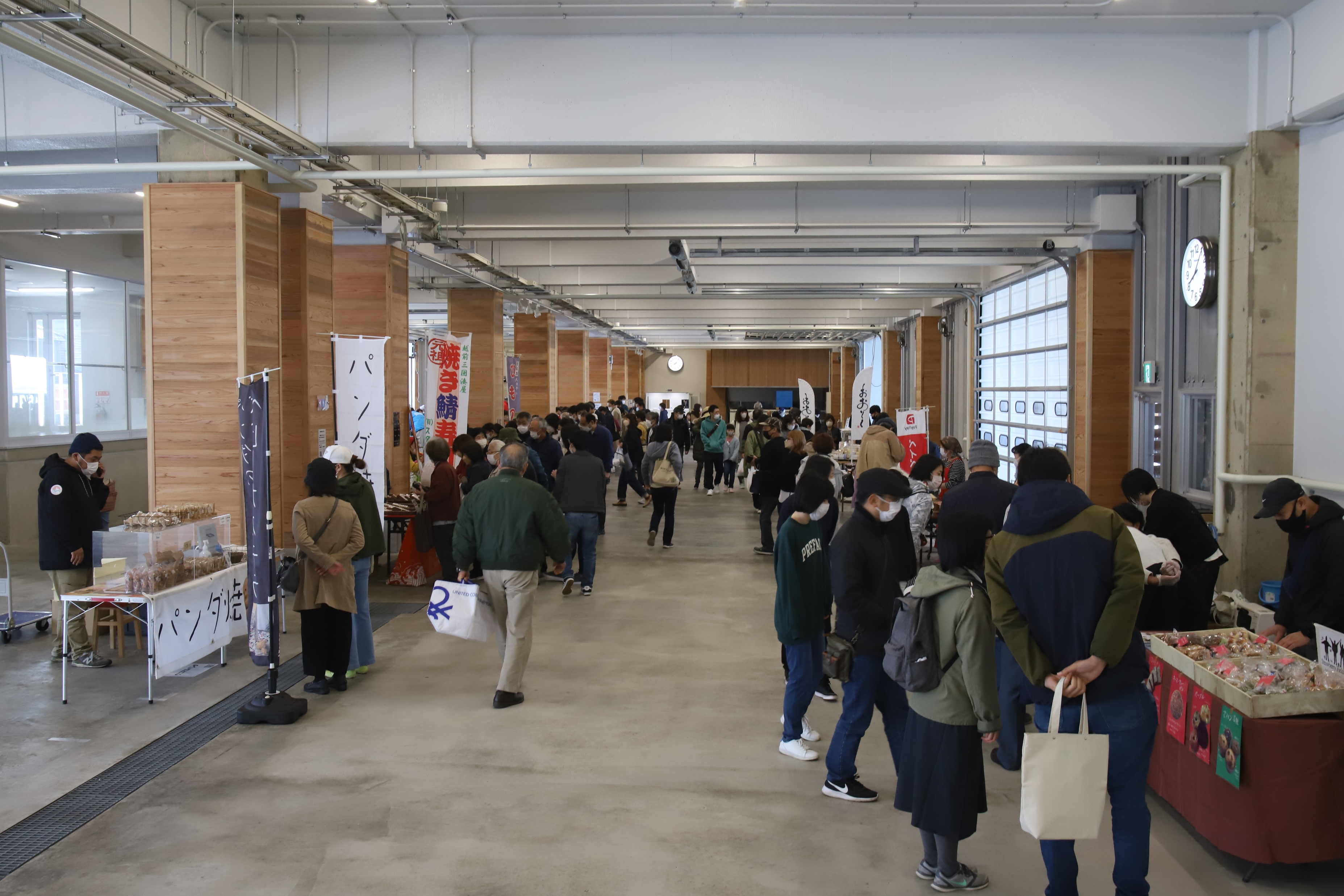 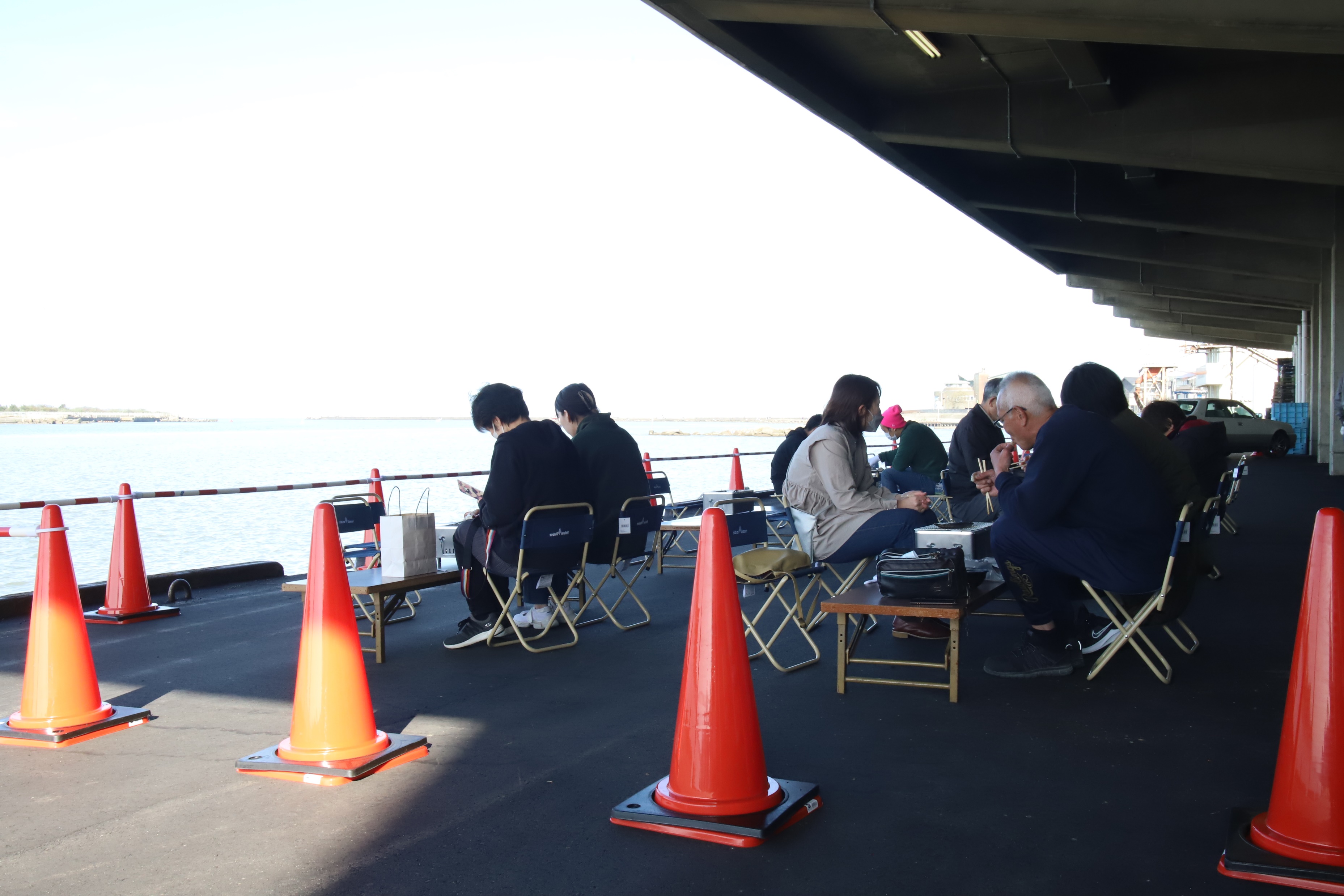 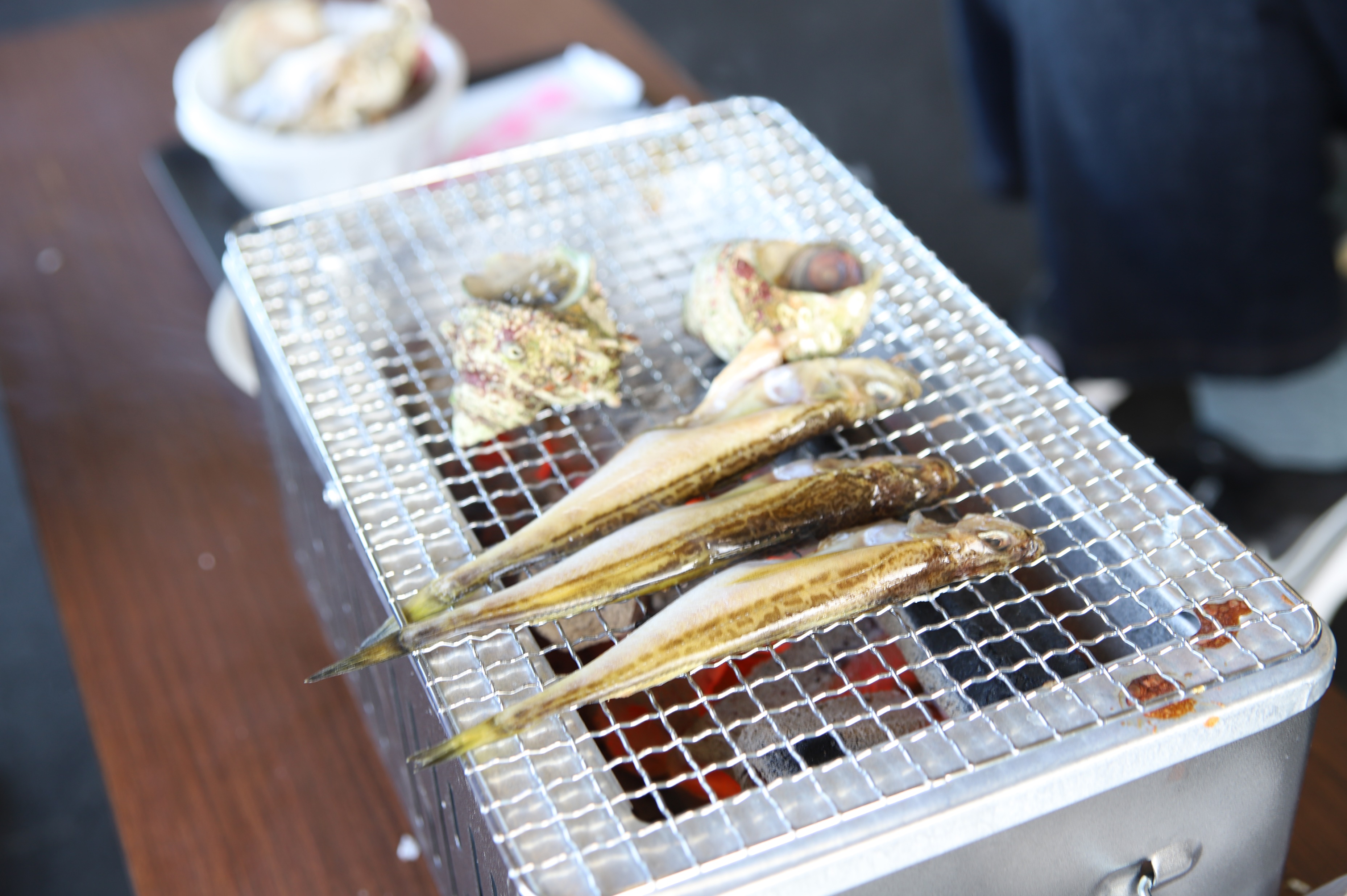